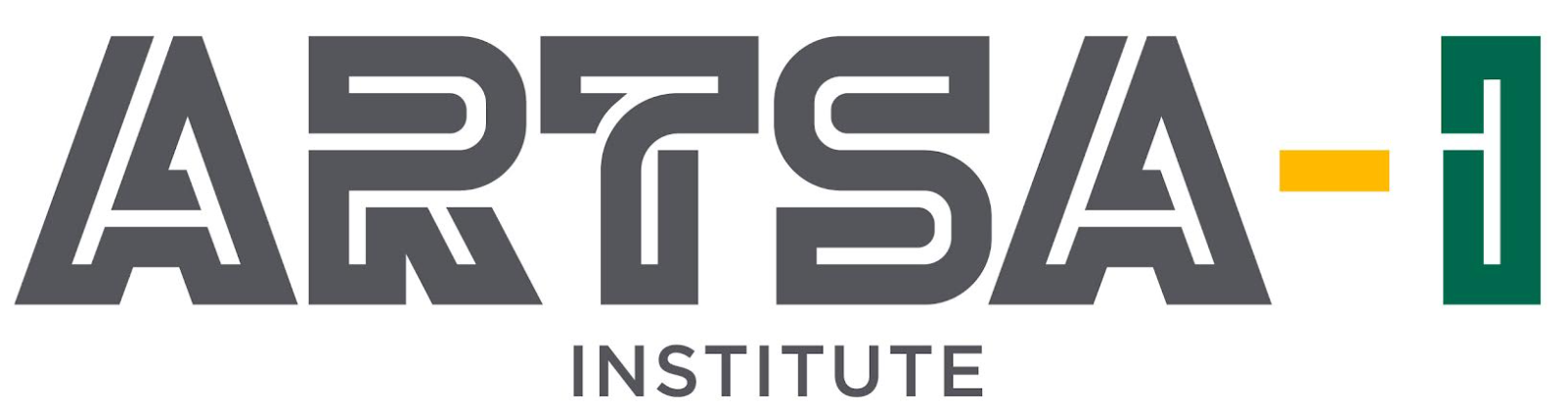 The ARTSA- Institute 
Brake Calculator
Developed and Presented by
Dr Peter Hart
ARTSA-i Brake Calculator
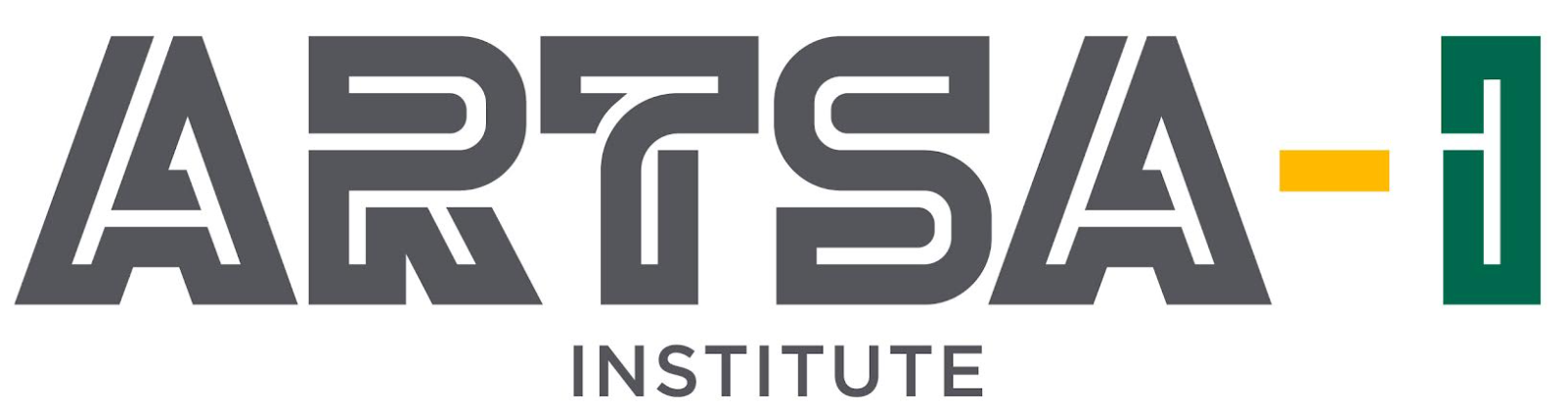 Developed with financial support from Australian NHVR under the Heavy Vehicle Safety Initiative that is sponsored by the Australian Government.
Purpose: To provide a reliable brake calculator that can be applied to single or combination vehicles to check compliance with brake rules and to improve brake designs.
Achievement: A web-based, sophisticated yet simple-to-use brake calculator with leading features that allows users to create and store models.
ARTSA-i Brake Calculator
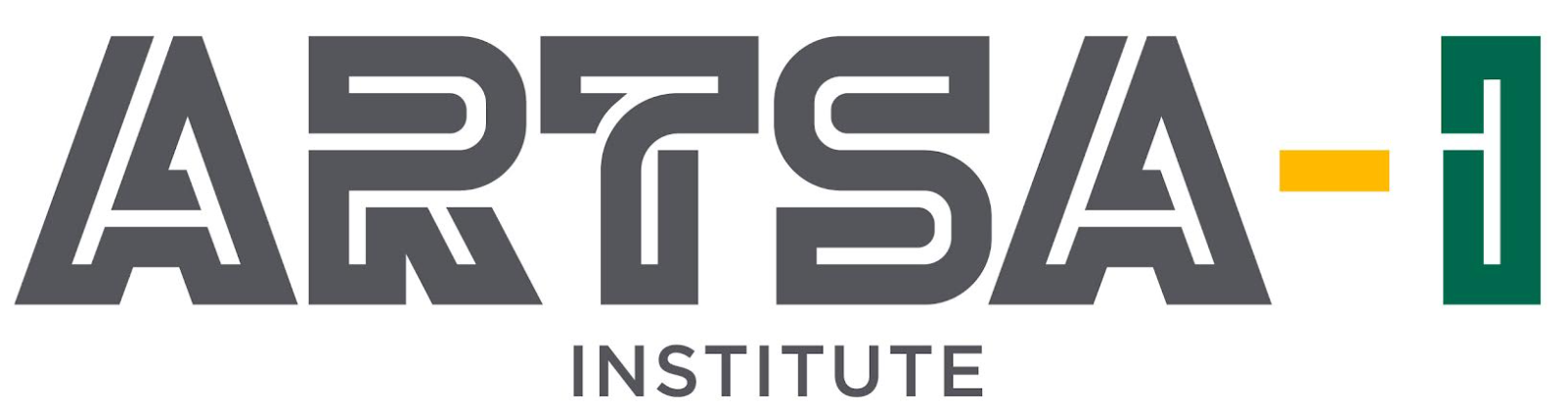 The need exists because:
Vehicles are modified and need to be verified. 
Optimized brake designs are safer and lessen dependance on autonomous systems.
Type approval of Australian trailers requires detailed calculations.  Wheel lock-up should be included but is not.
PBS brake designs should be calculable.Vehicle engineers can learn by exploring brake design options.
ARTSA-i Brake Calculator
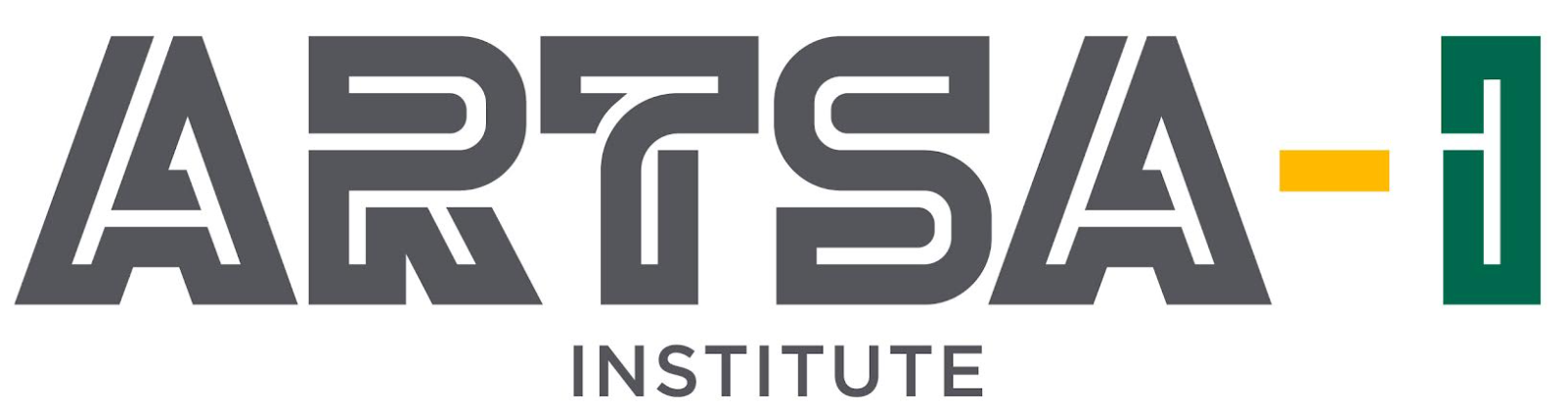 The inputs:
Vehicle configurations, dimensions, C of M weights, tyres....
Foundation and emergency brake torques.
Pneumatic control system transfer characteristics.
Road-tyre friction, starting speed, hill slope.
ARTSA-i Brake Calculator
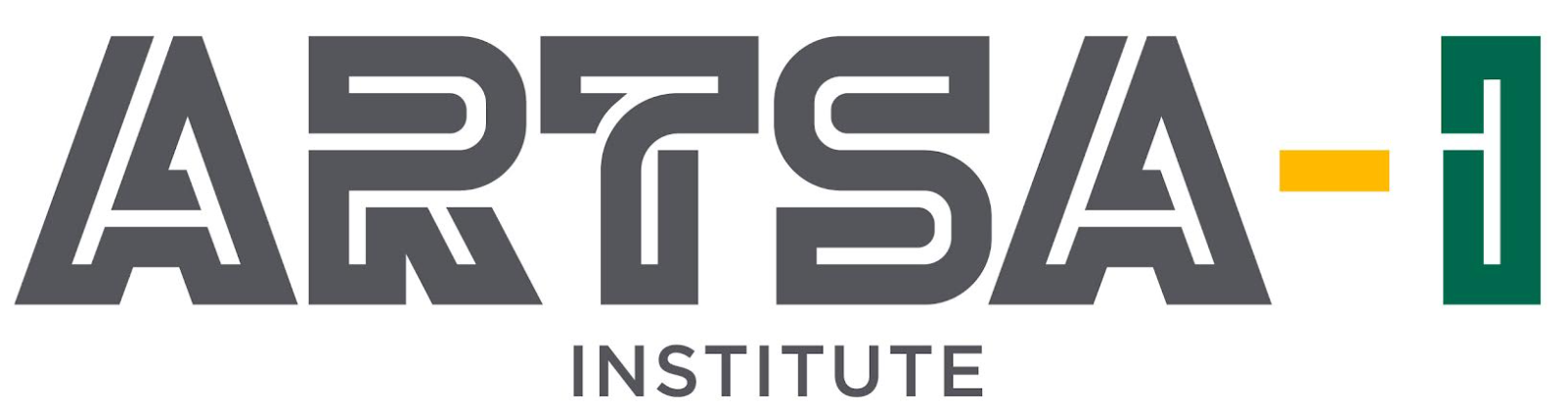 The outputs:
Deceleration and stopping distance V brake control level.
Adhesion utilization at each axle V brake control level.
Mass on each axle V brake control level.
Parking brake hold level V slope.
Threshold (contact) air pressure V axle number.
Vehicle Selection
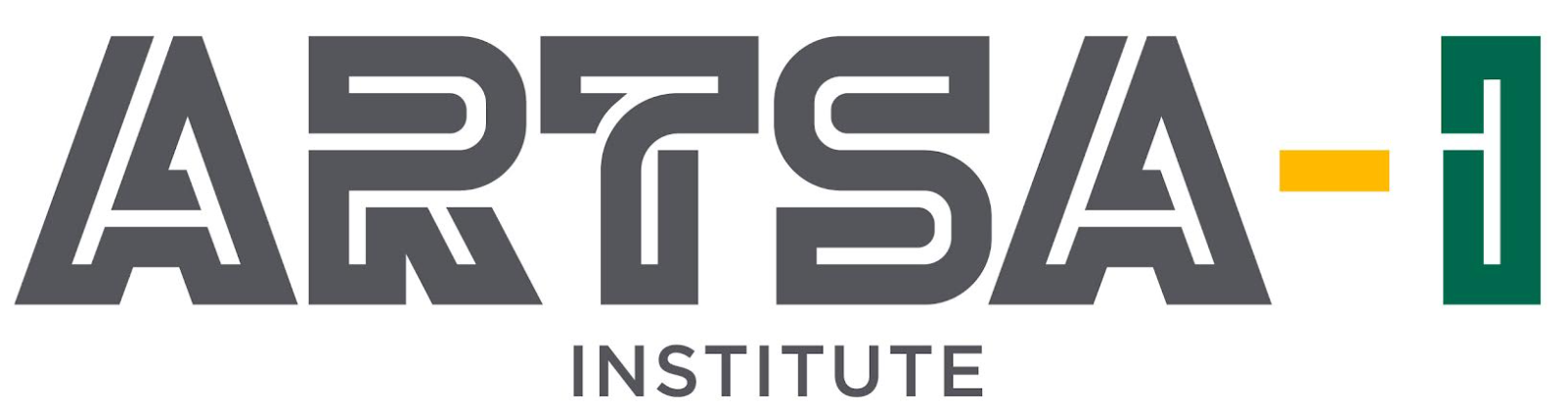 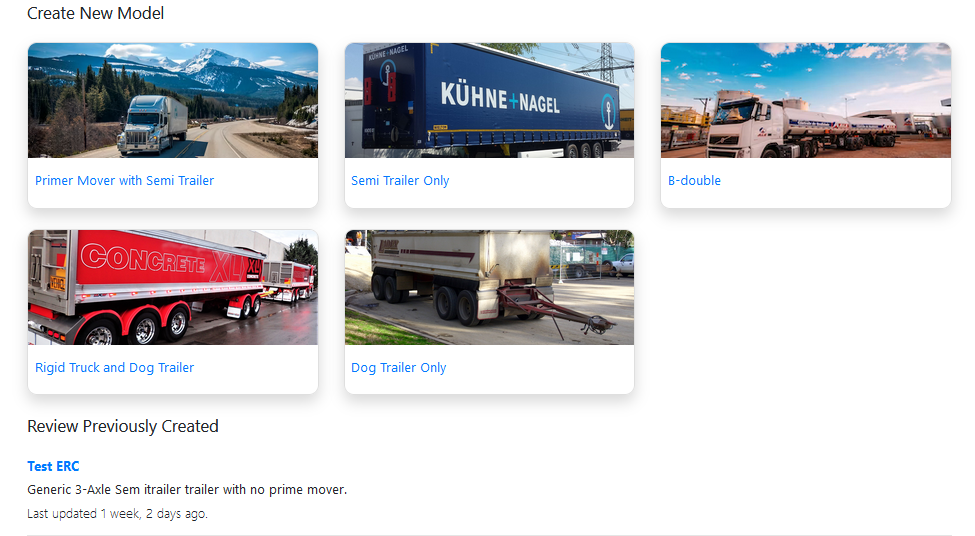 Truck & Trailer  Specification
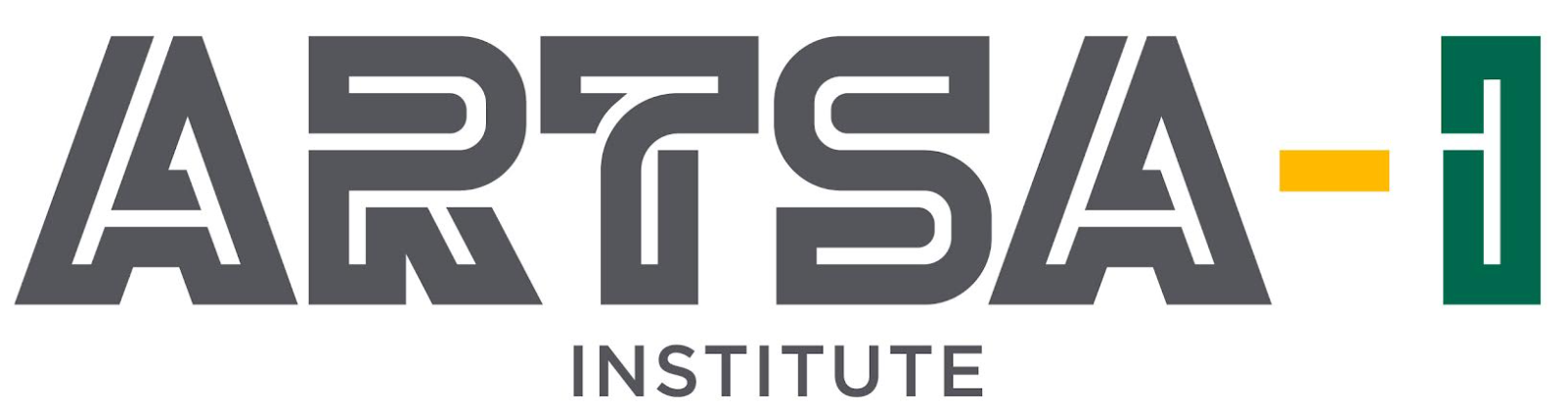 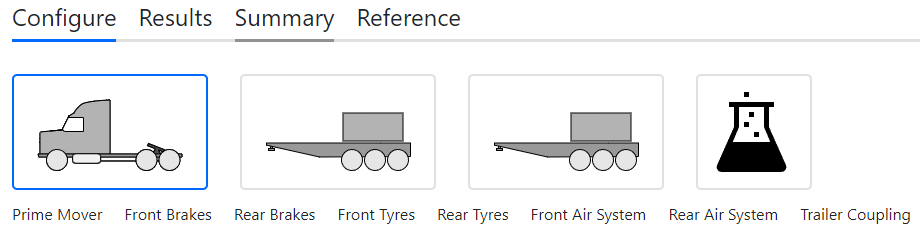 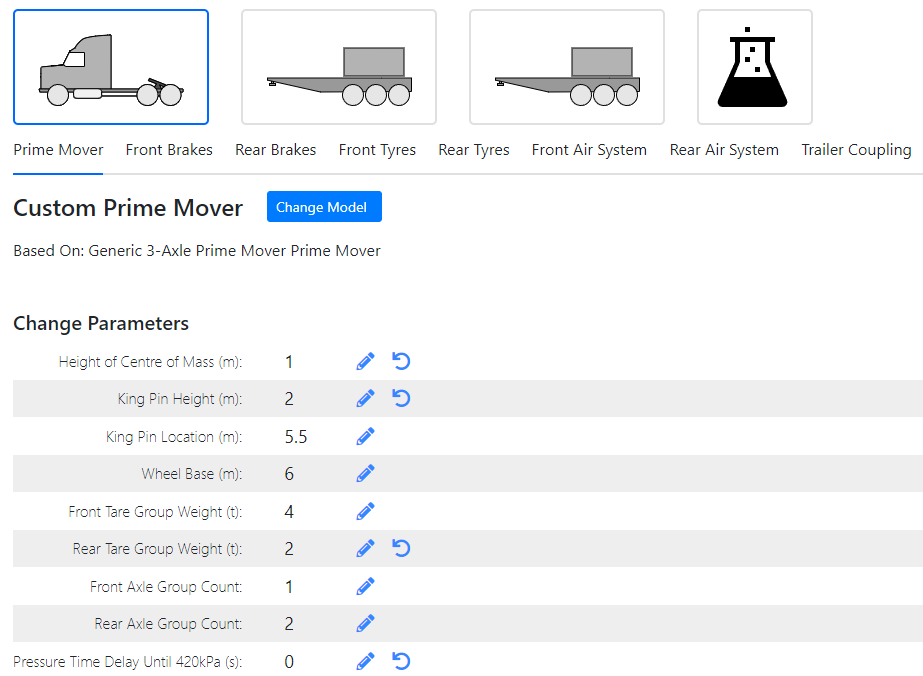 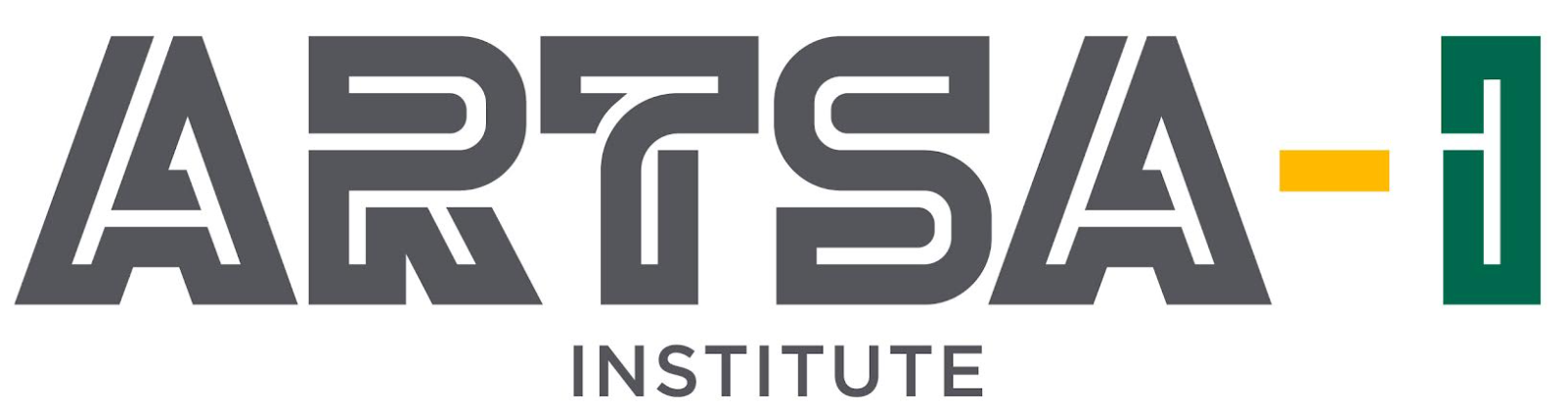 - Dimensions
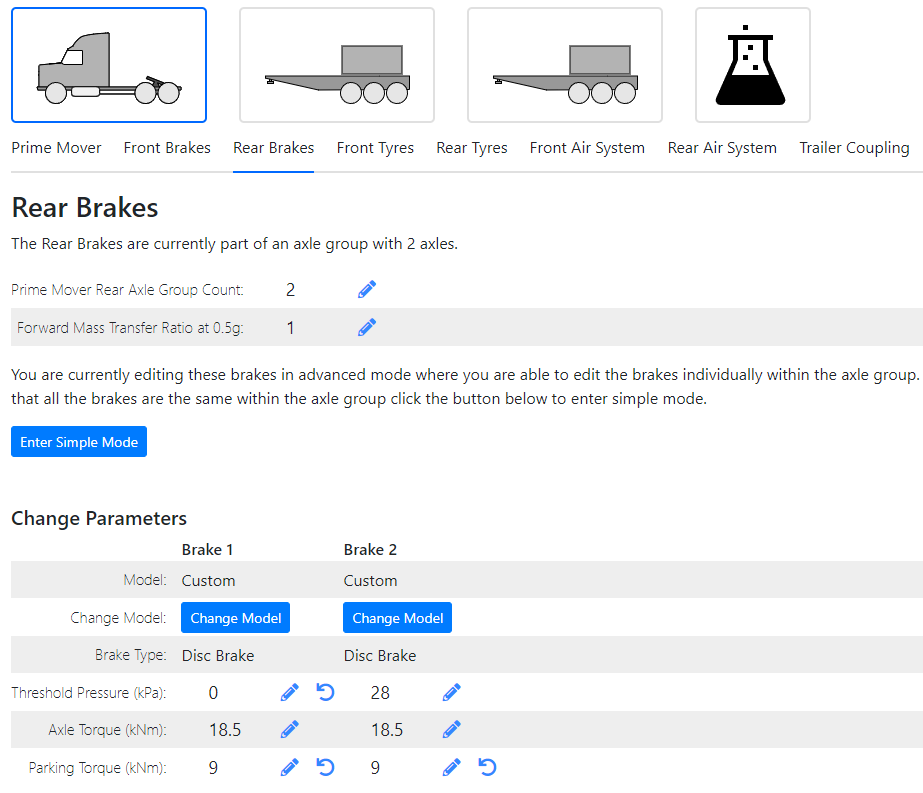 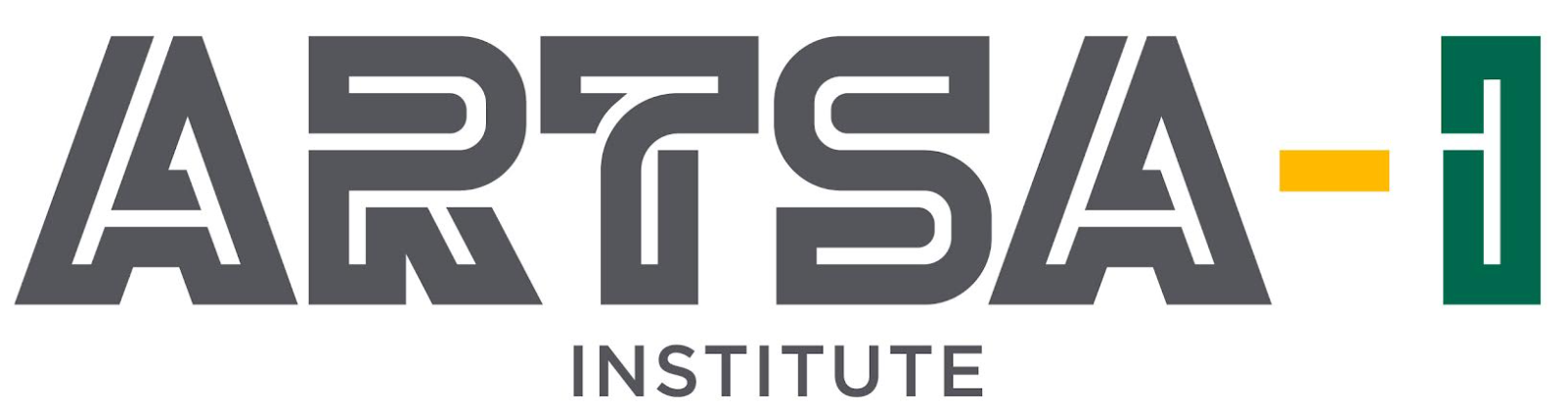 - Brakes
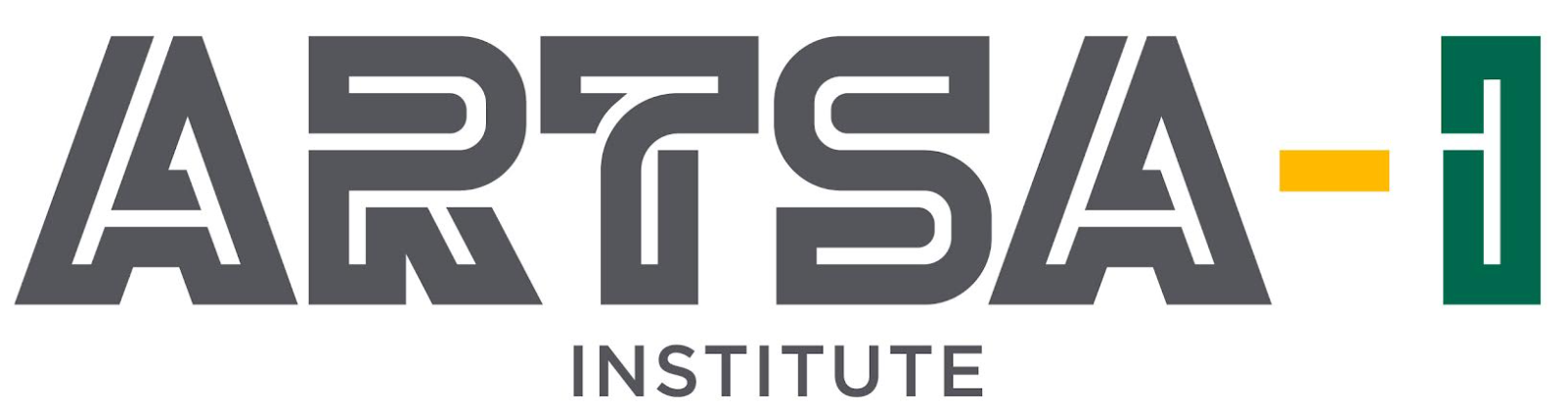 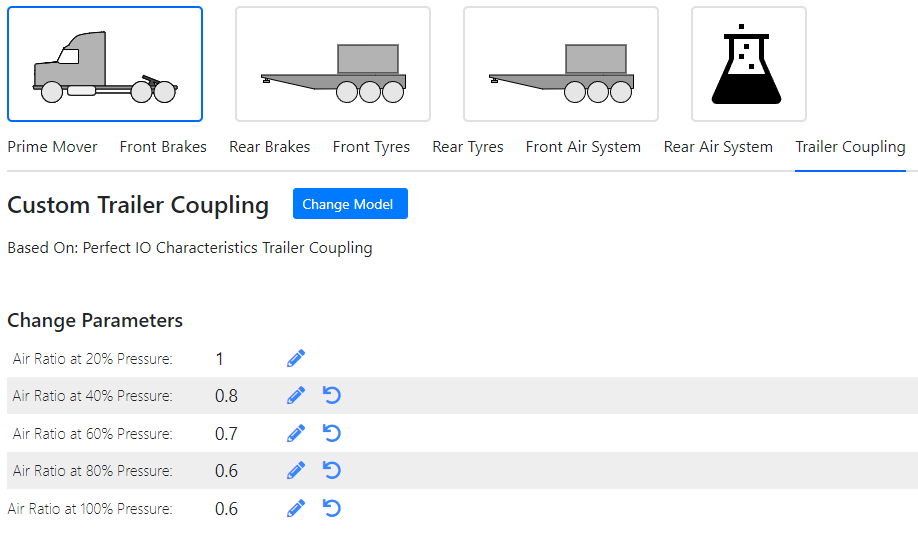 - Coupling air 
characteristics
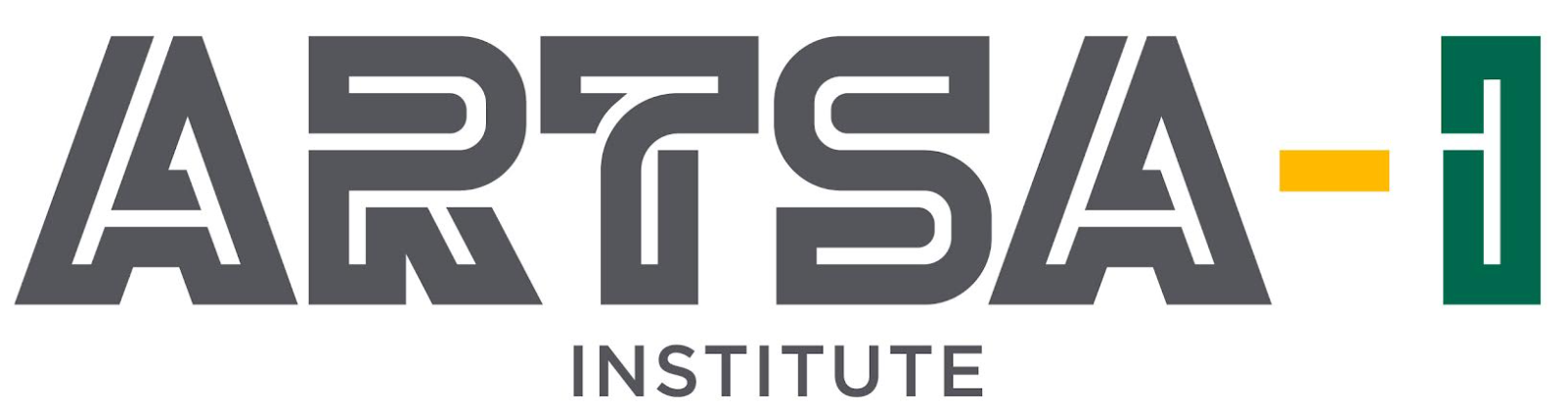 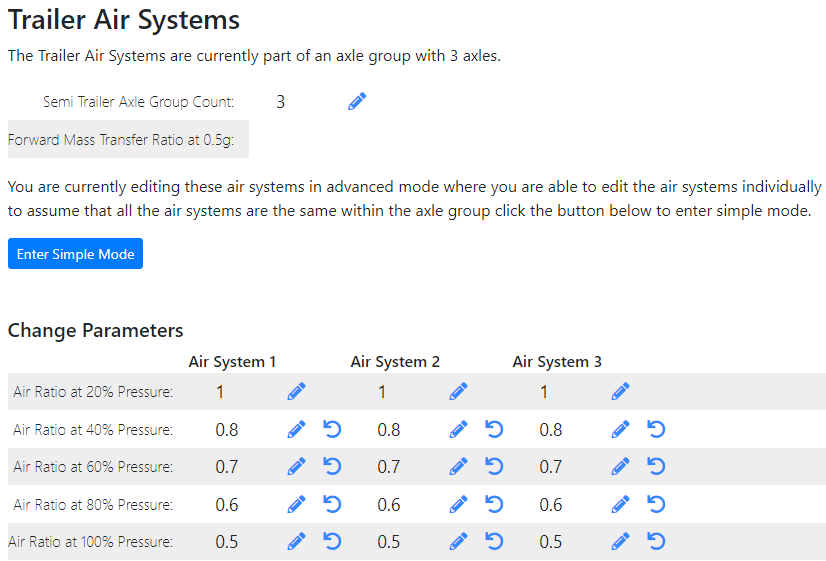 - Axle air 
  controls
Threshold Pressure Graph
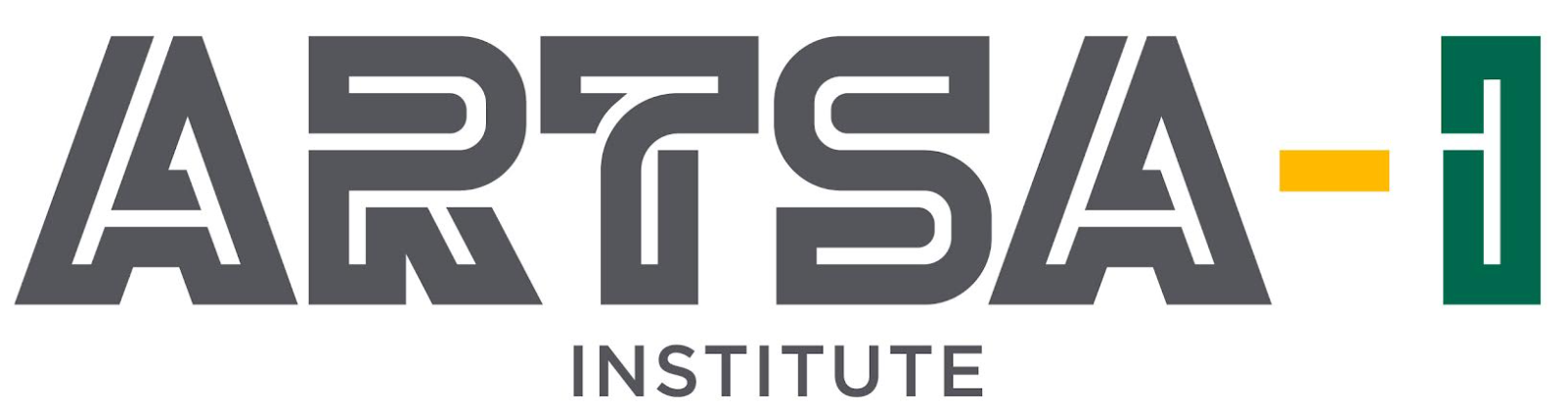 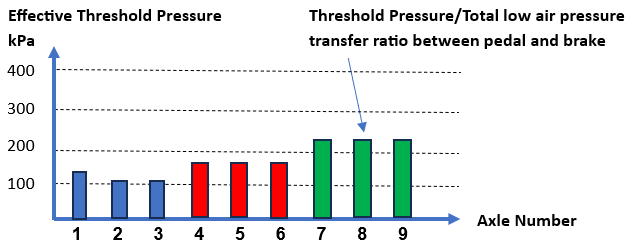 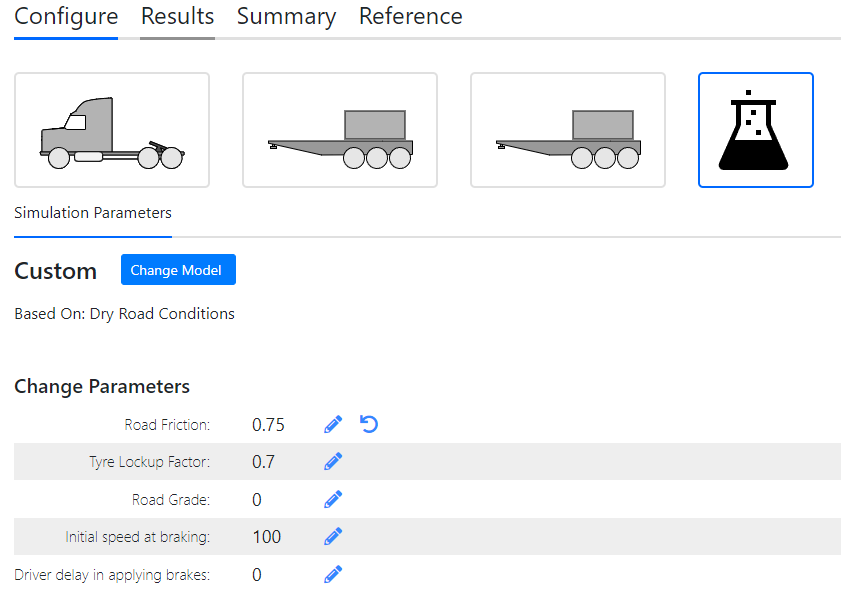 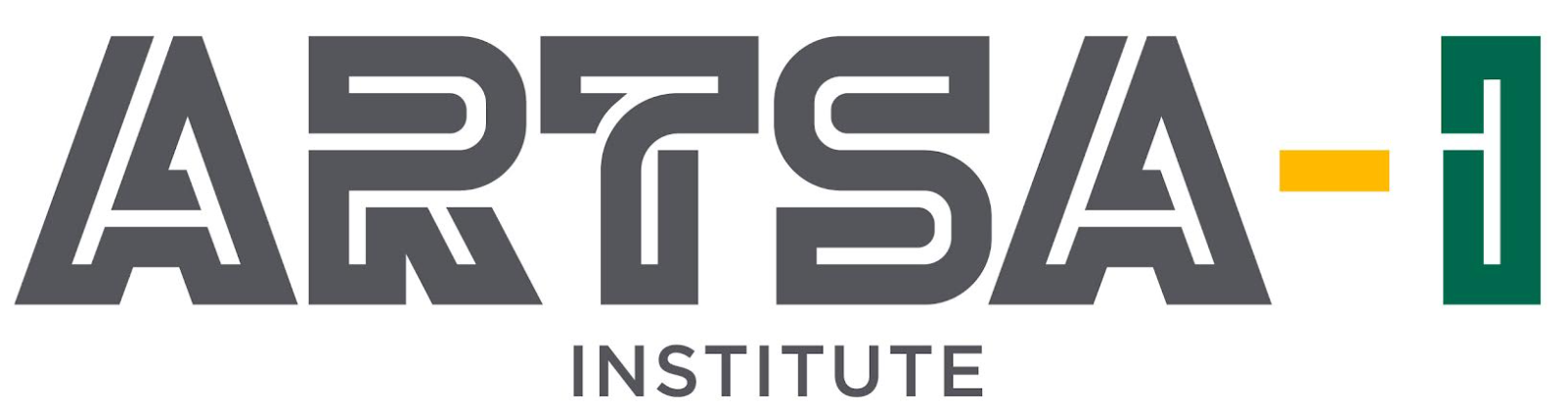 Road 
Conditions
Specification
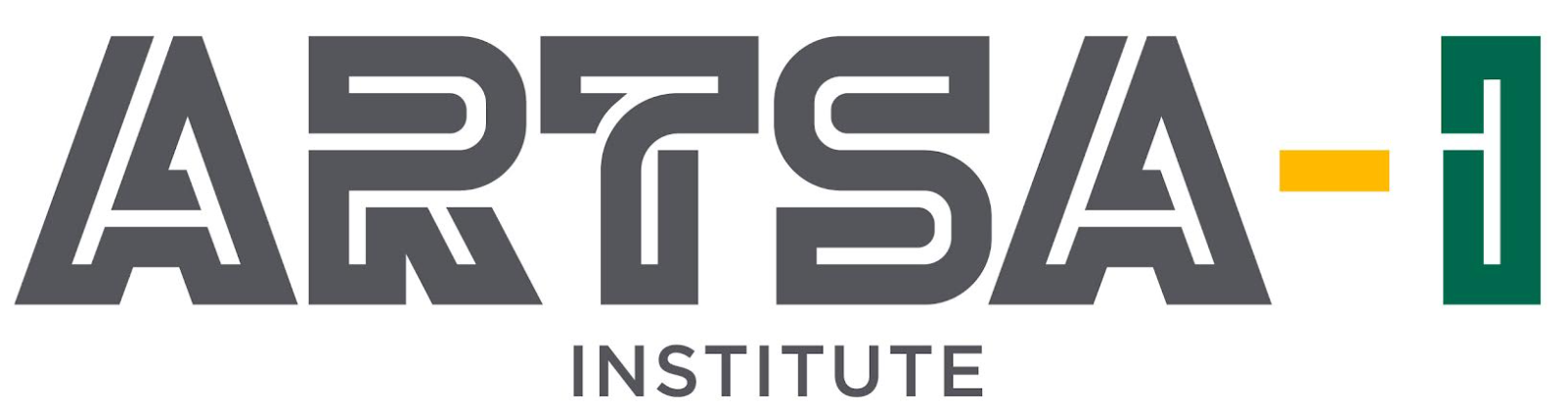 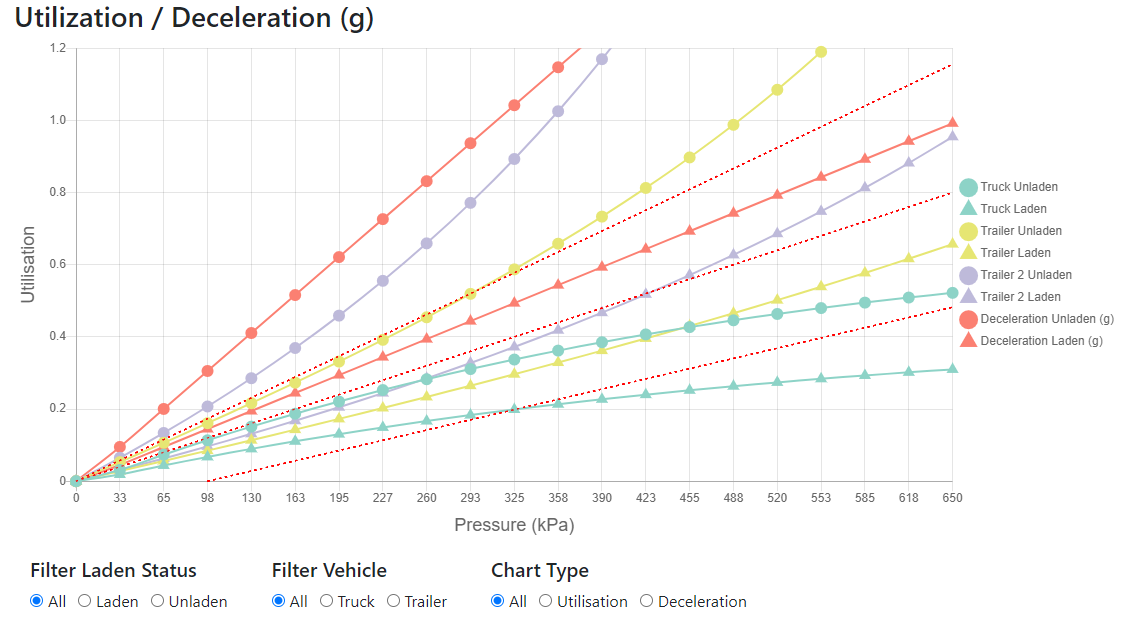 Results – 
Vehicle 
Decel’n &
Utilization

Laden & 
Unladen
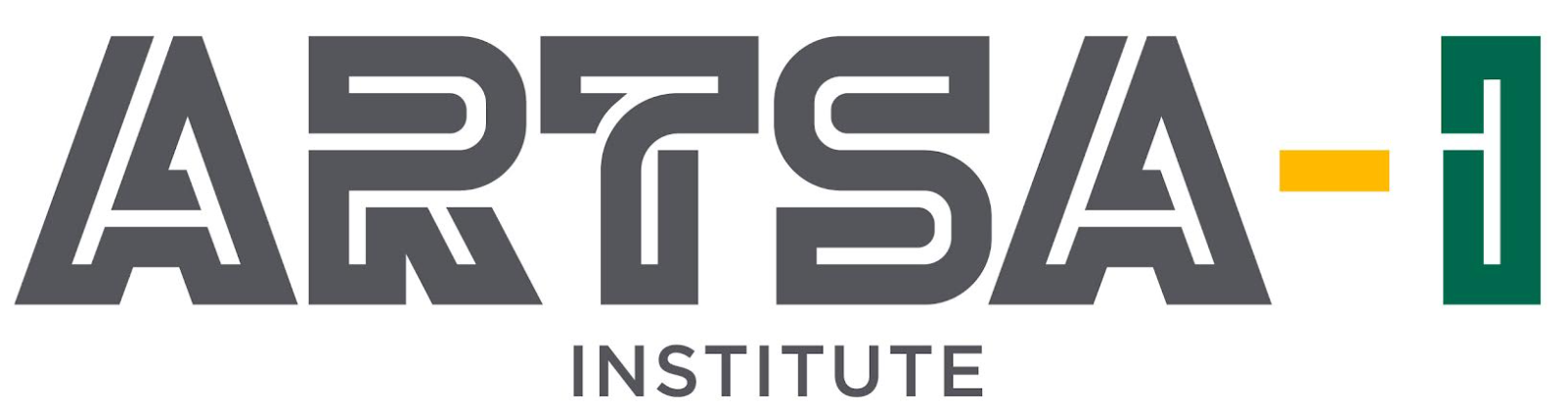 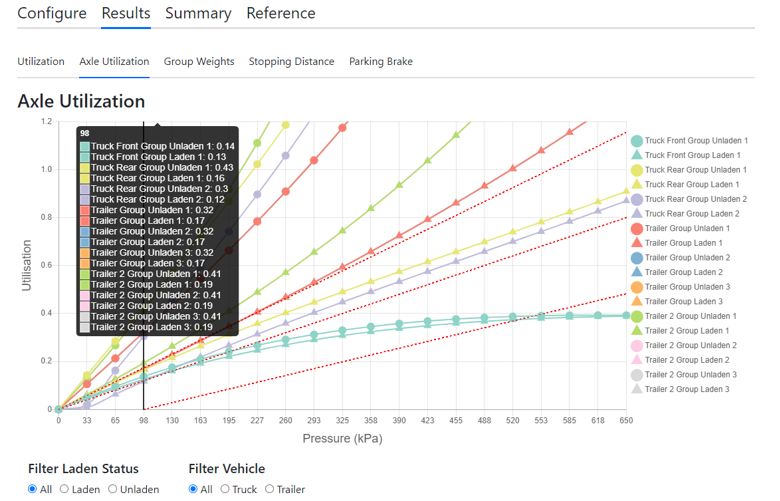 Results -
Axle
Utilization
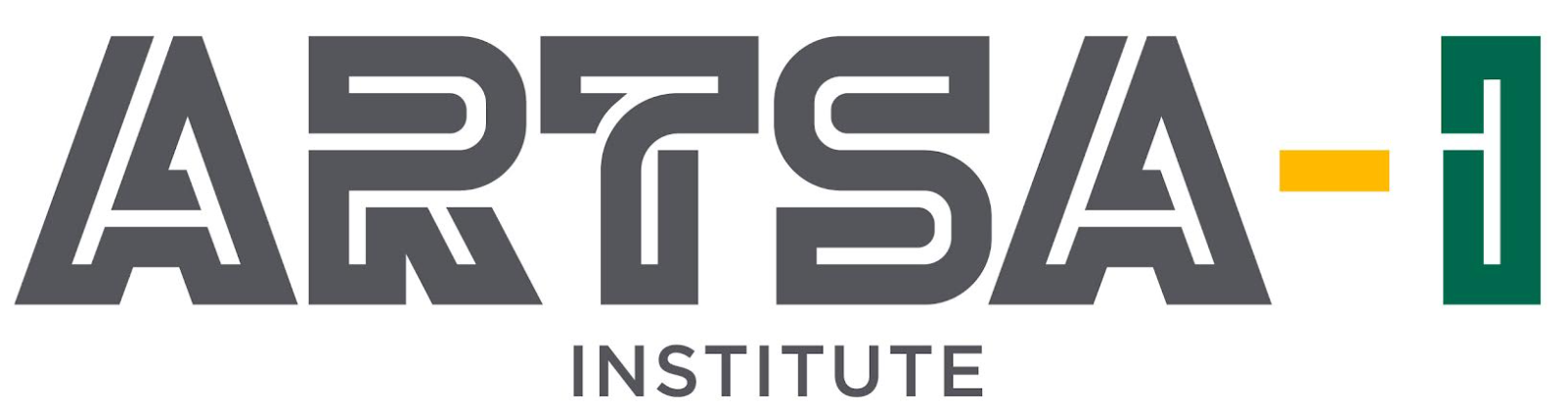 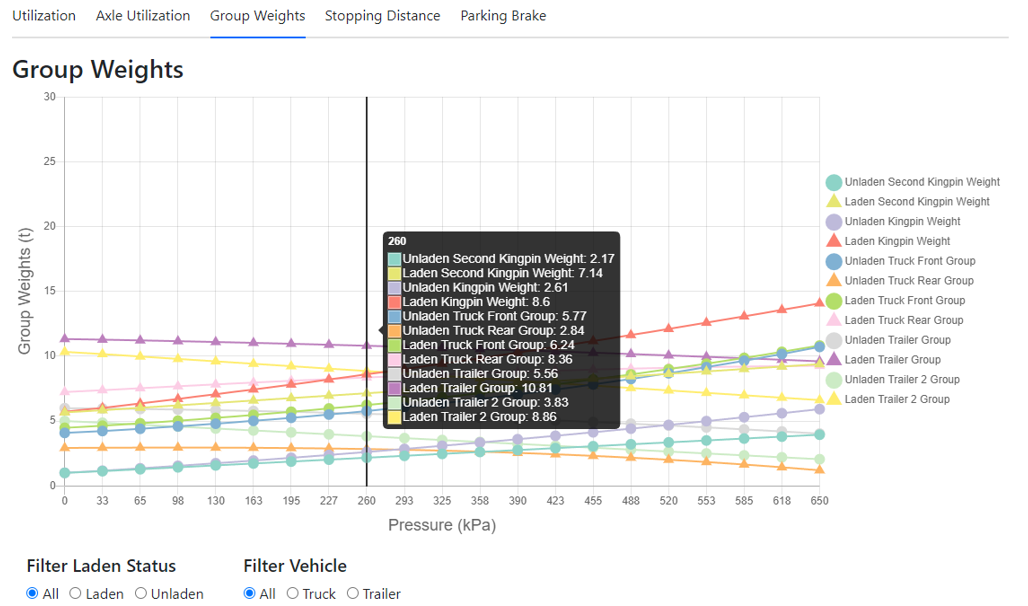 Results –
Dynamic 
Mass
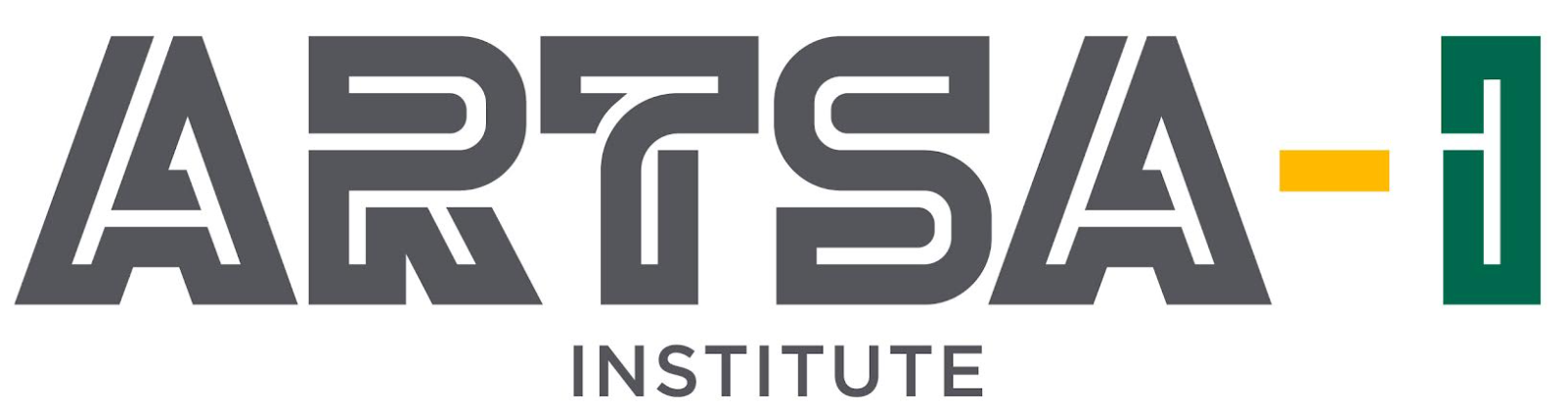 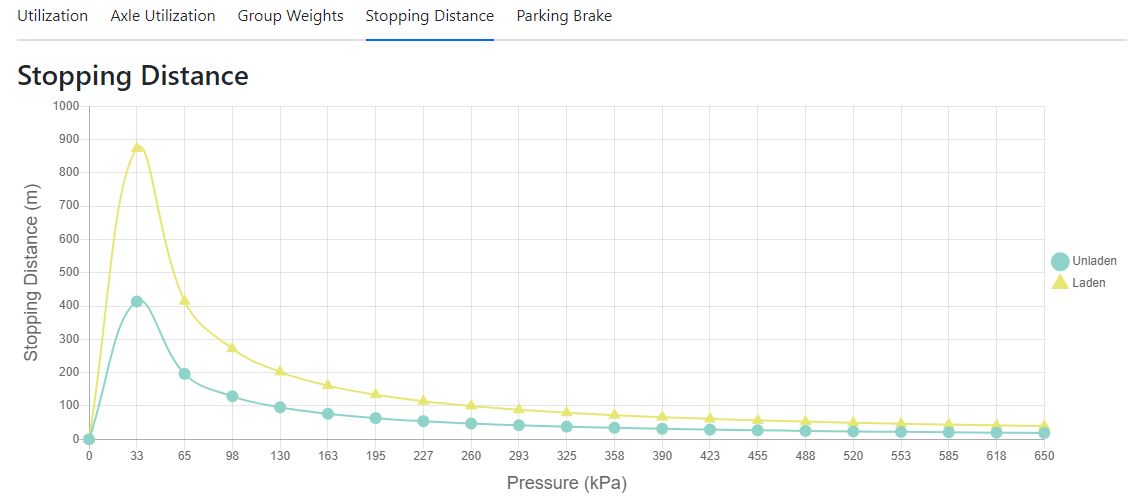 Results -
Stopping 
Distance
Results
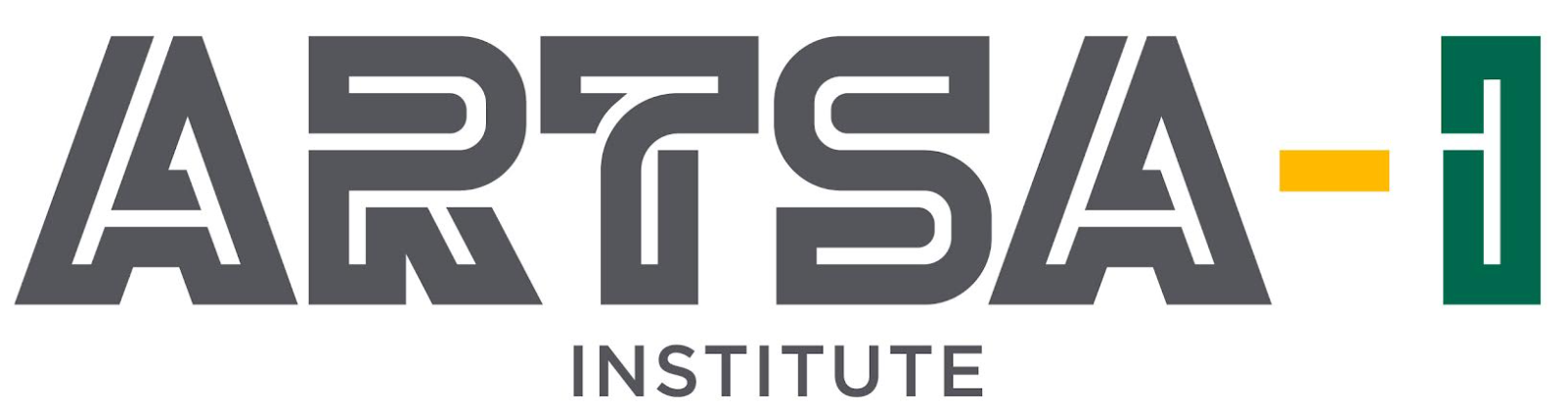 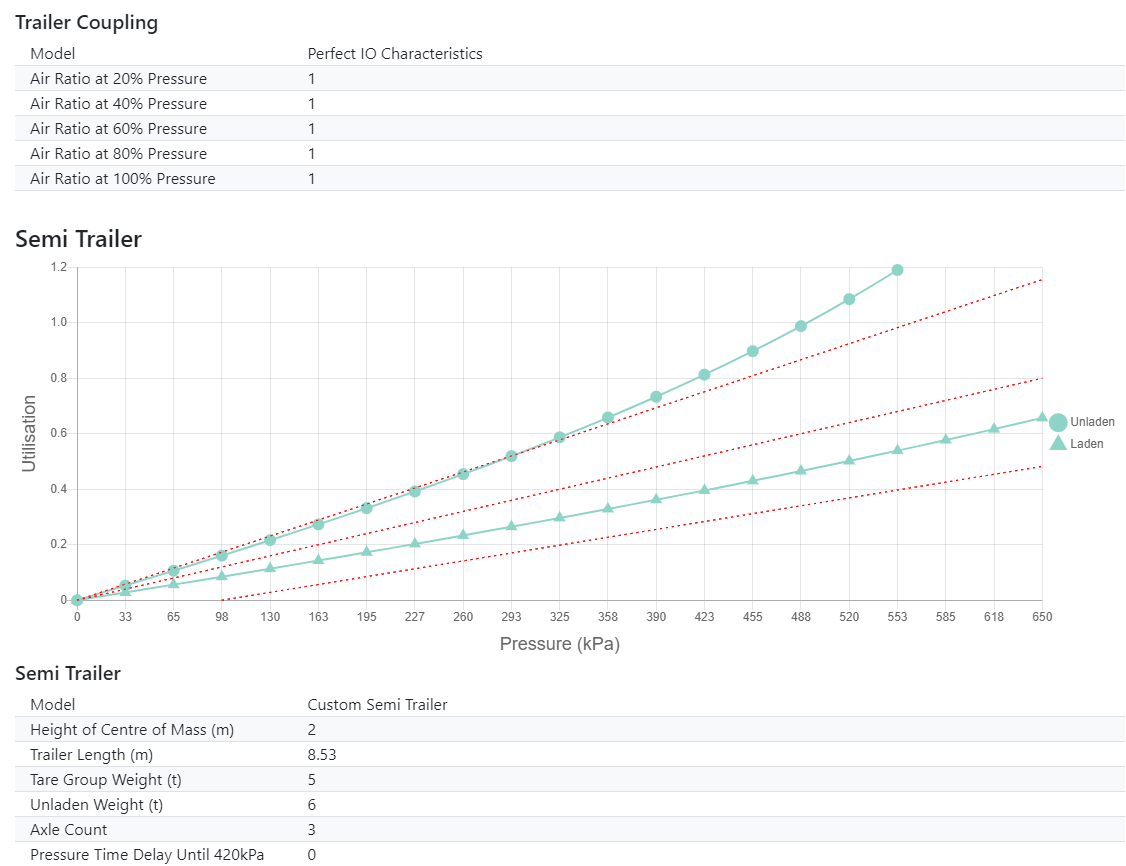 Detailed 
Results 
Report
Novel Features: Vehicle Mass Distribution
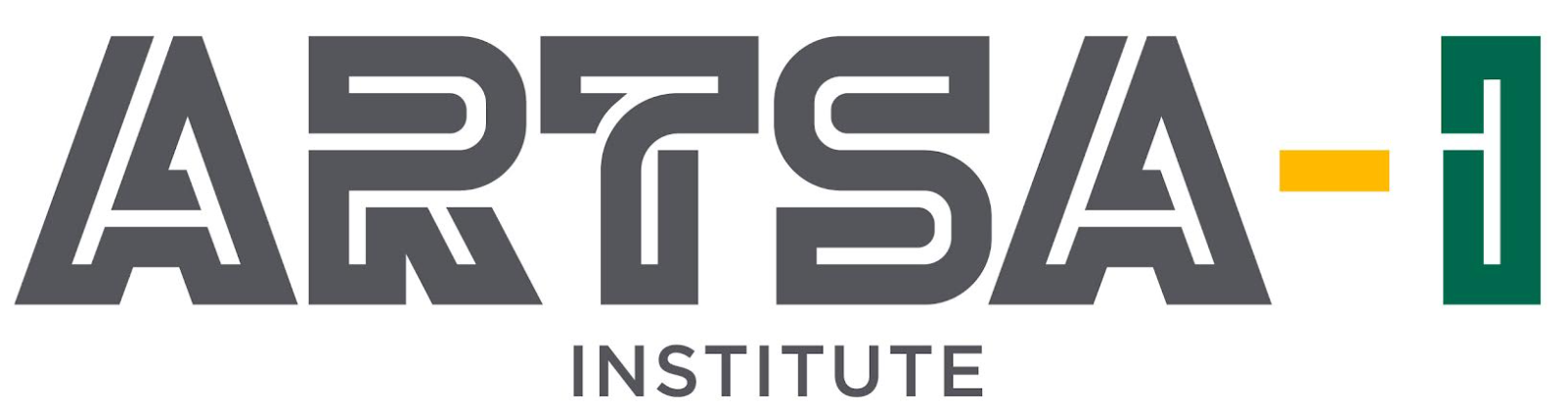 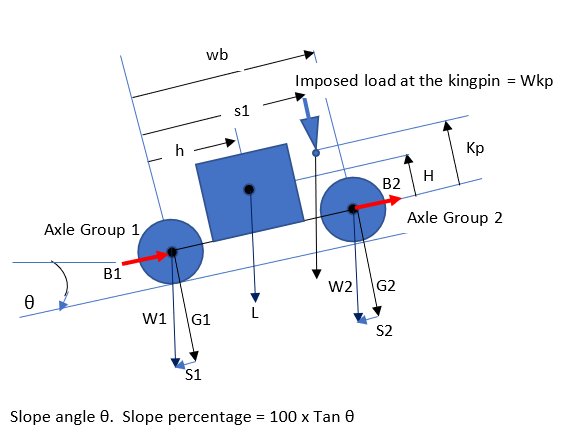 Novel Features: Wheel Lock-up Model
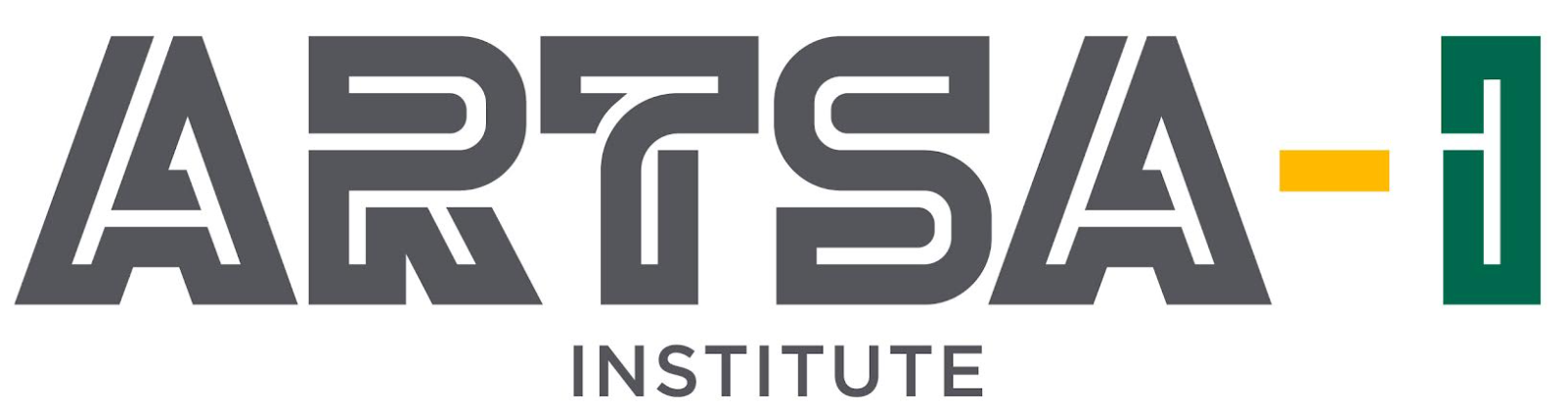 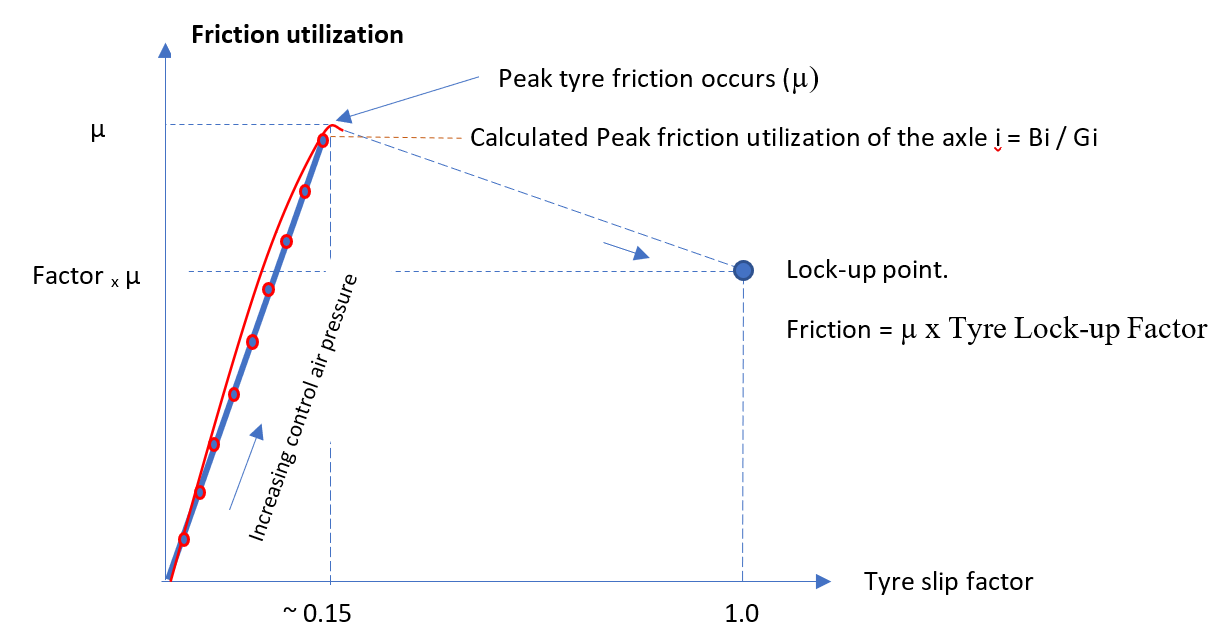 Novel Features: Axle Mass Distribution
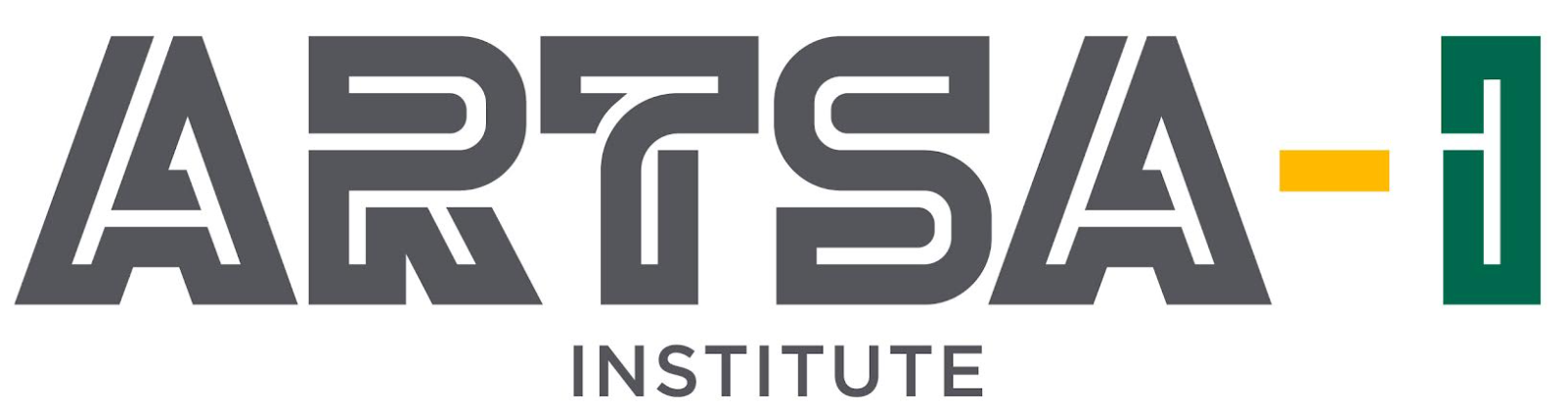 Mass is distributed between axles in a group according to an assumed linear function based upon deceleration and the user’s specified:
“Forward Mass Transfer Ratio at 0.5g”………………..





Vehicles are modified and need to be verified. 
Optimized brake designs are safer.
Type approval of Australian trailers requires detailed calculations.
Vehicle engineers can learn explore brake design options.
Novel Features: Axle Mass Distribution
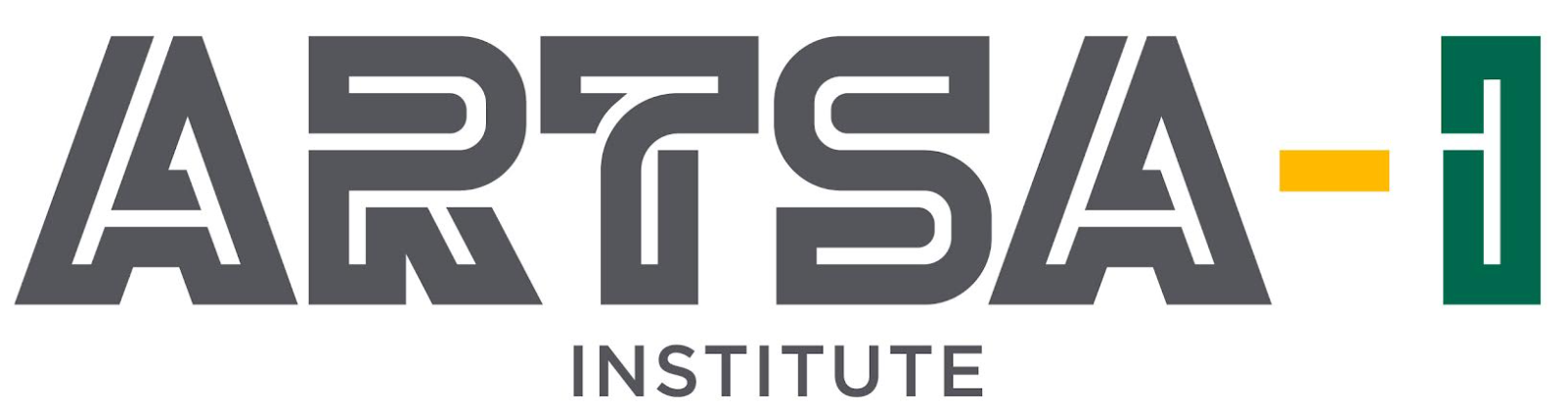 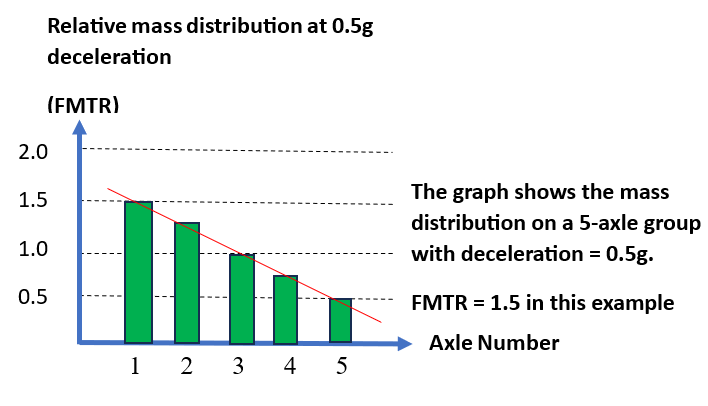 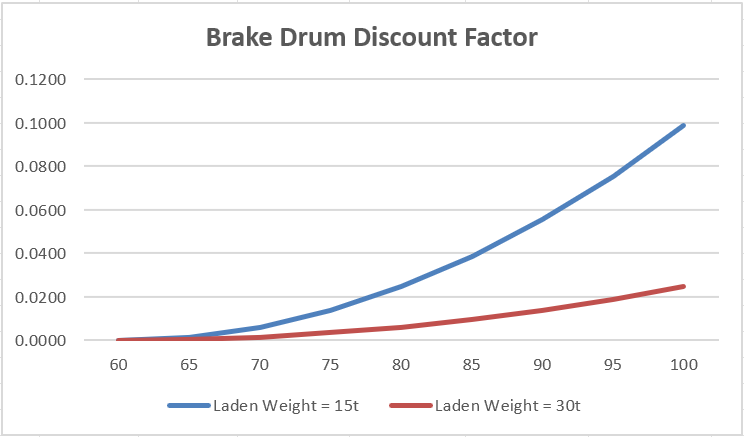 Novel Features: Drum Brake Discount
Brake drum discount depends upon initial speed and mass – i.e. initial energy.

No discount applies to a
disc brake.
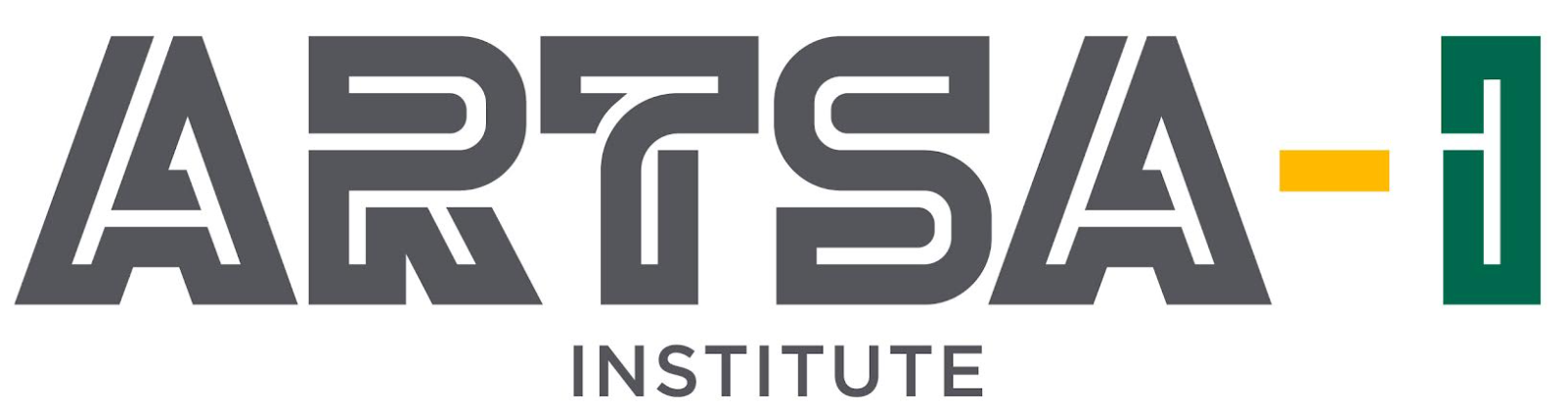 15t
30t
Laden
Unladen
Wheel Lock-up Example - Vehicle
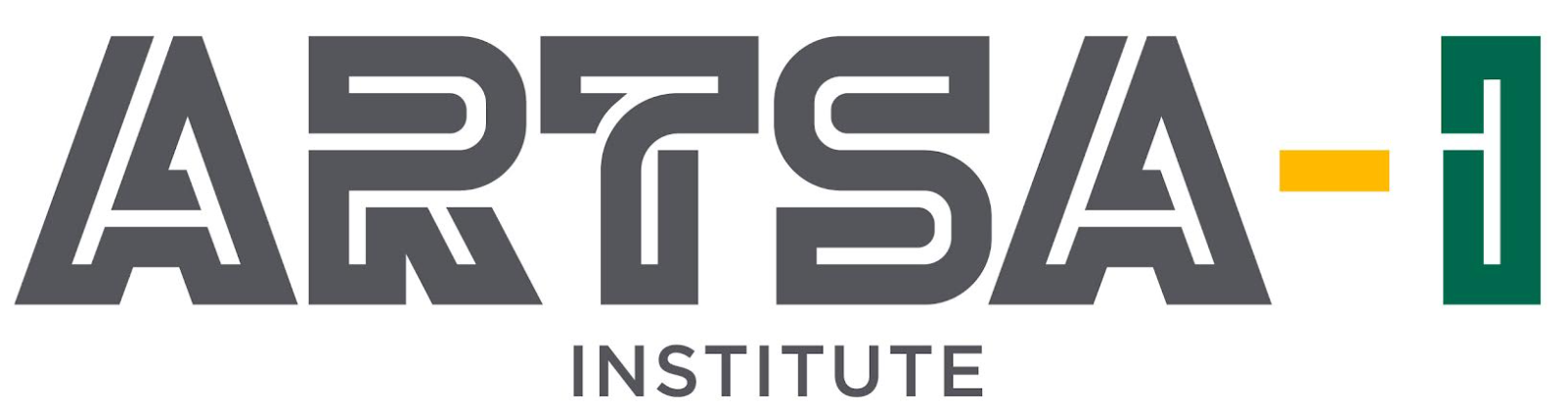 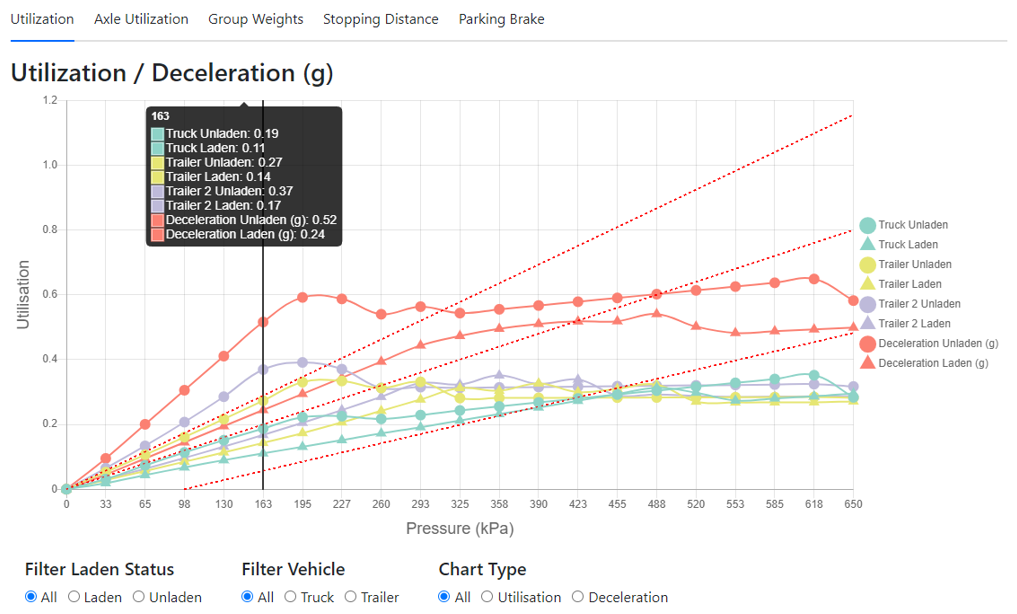 Peak μ = 0.75
Skid μ = 0.5
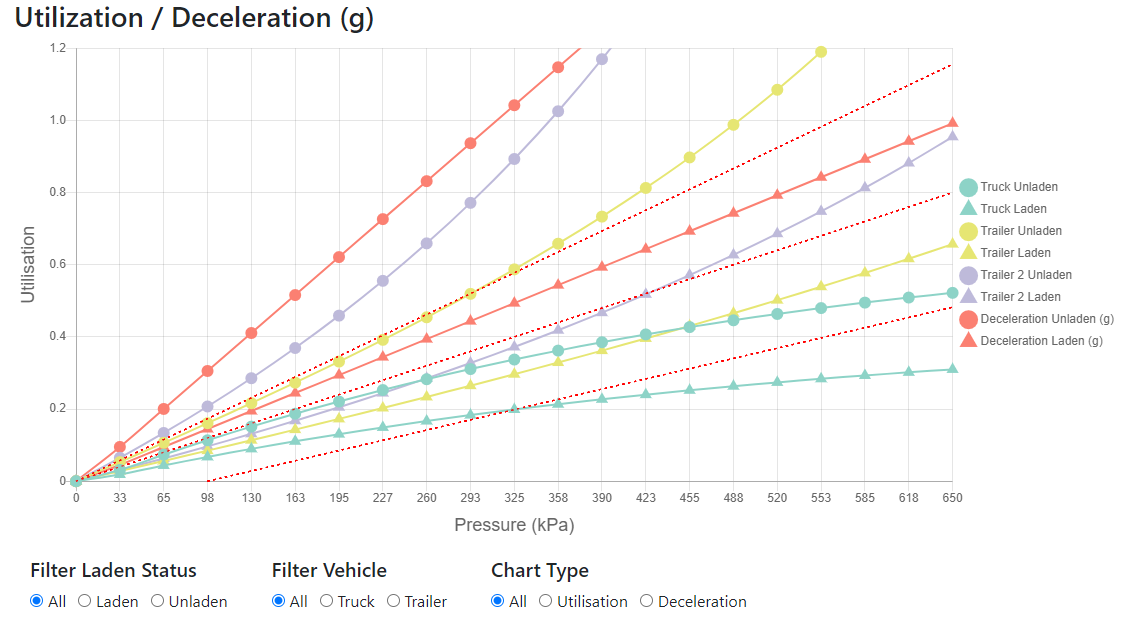 Wheel Lock-up Example - Axles
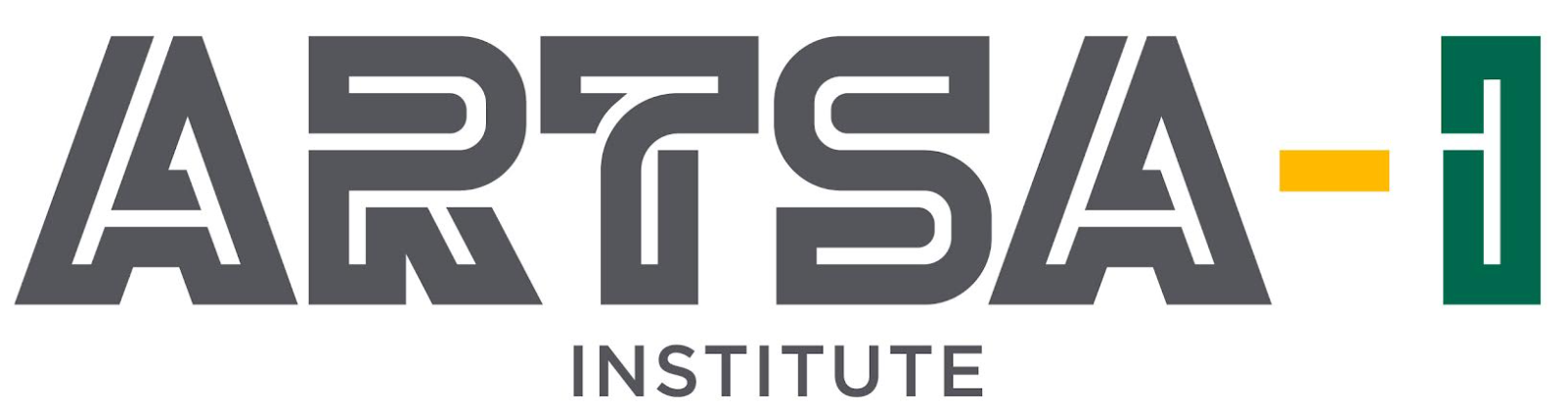 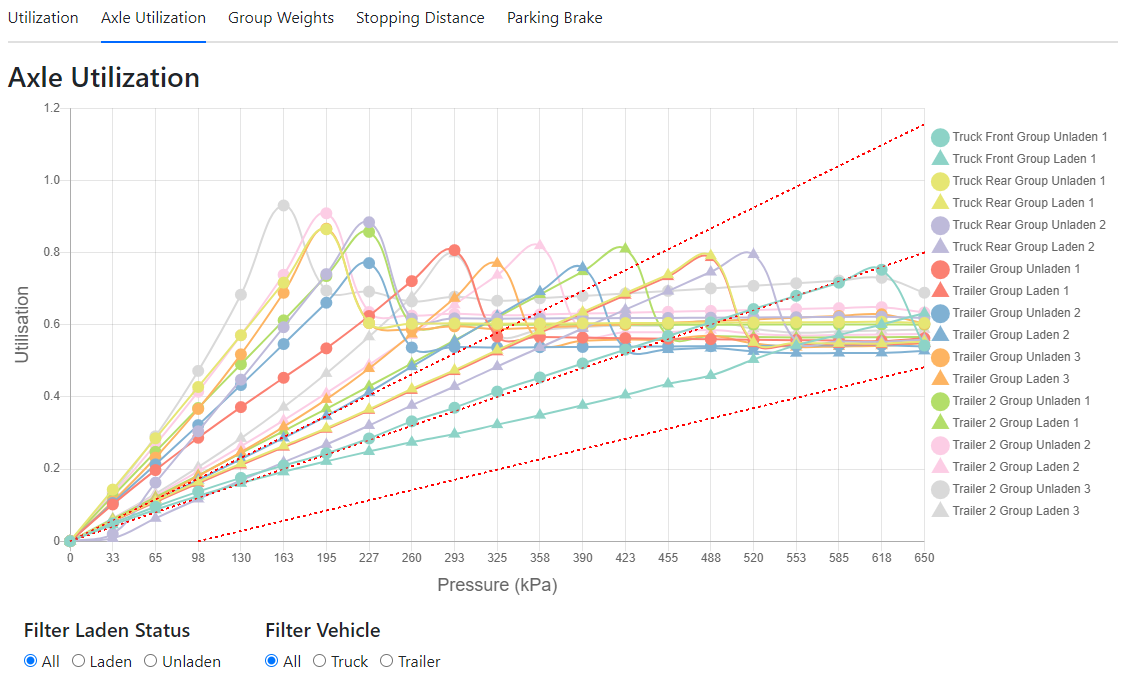 Onset of wheel lock-up, unladen
Wheel Lock-up – Stopping Distance
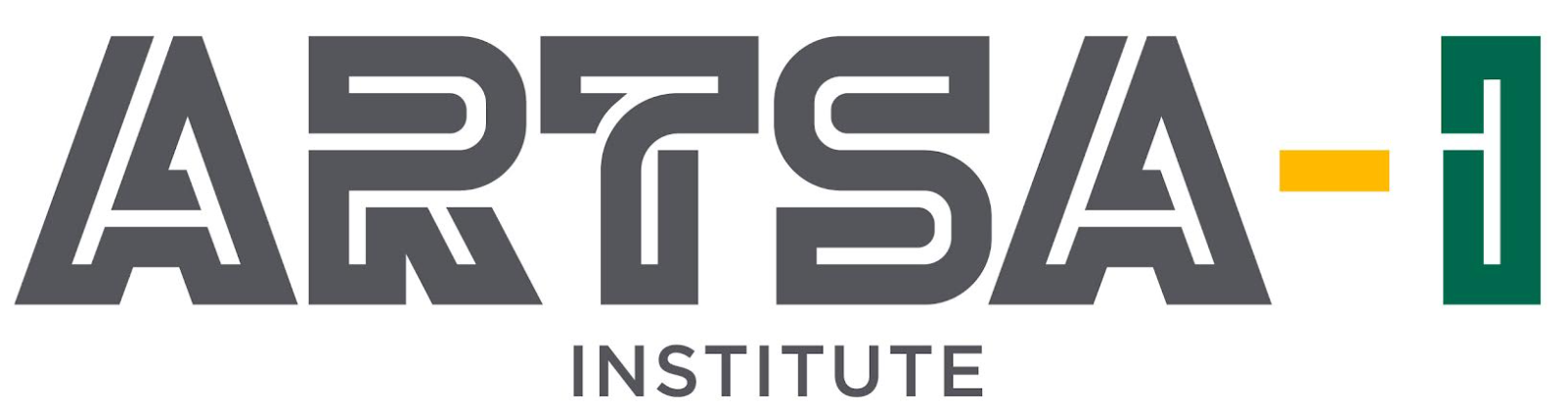 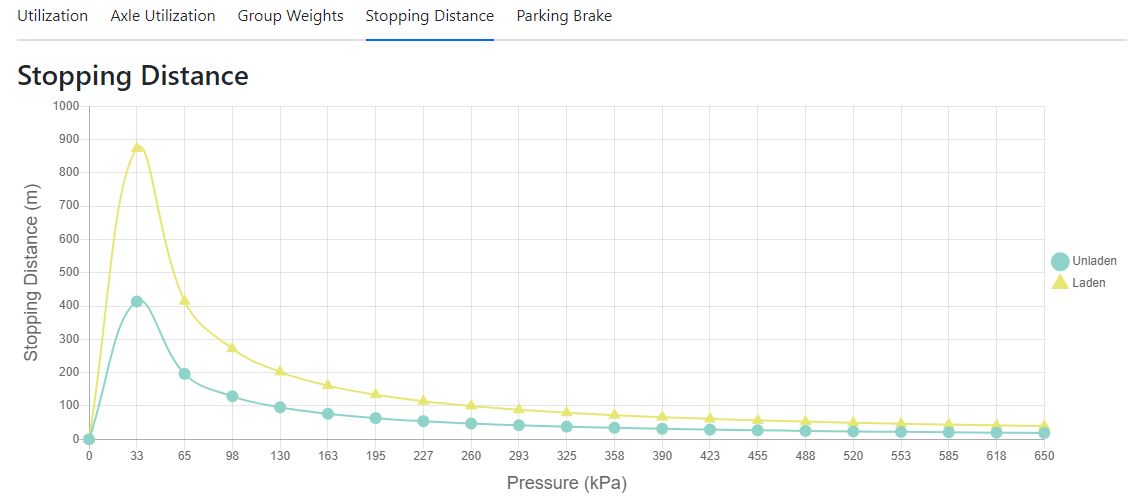 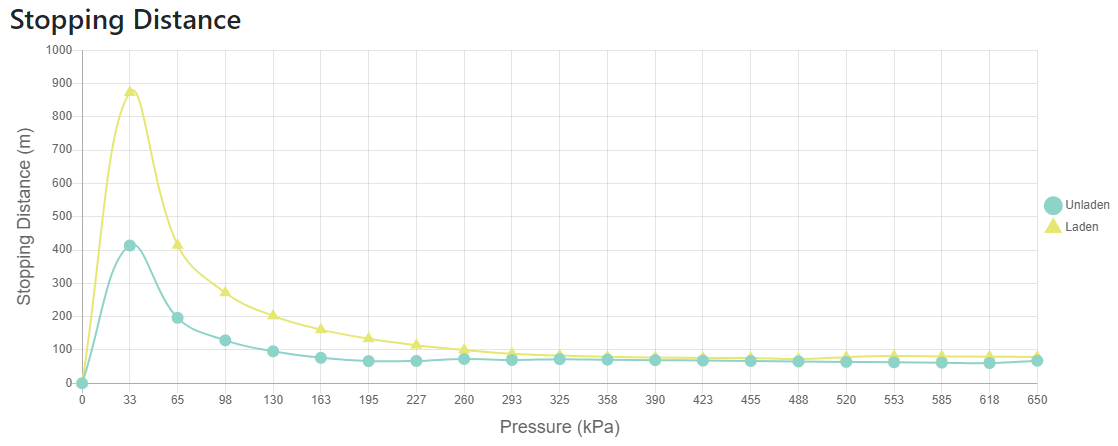 Onset of wheel lock-up, unladen
Future Plans
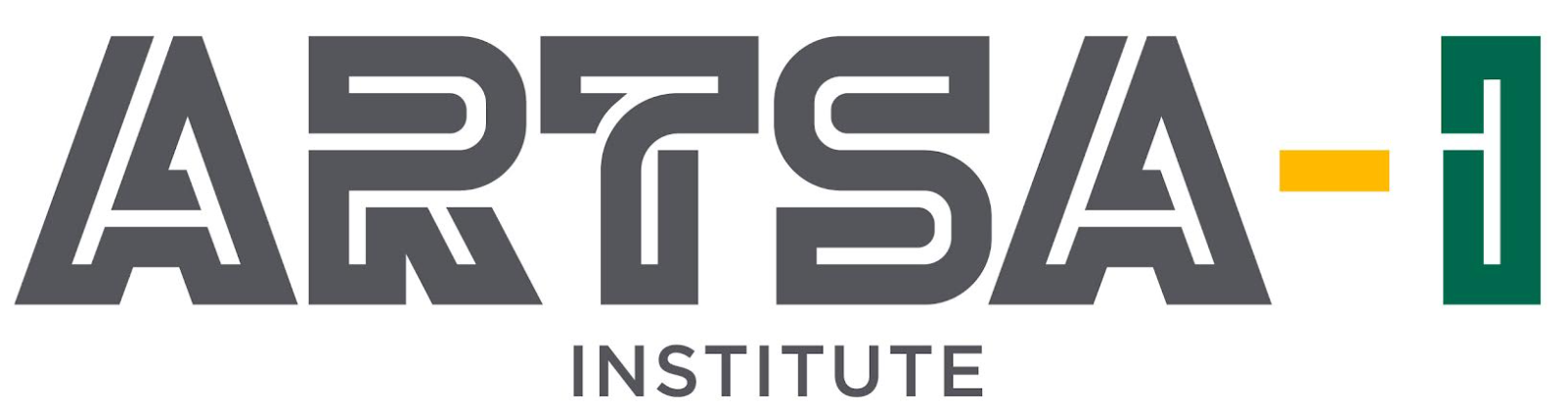 ARTSA-i makes the calculator available free of charge to people who have completed brake calculator (web-based) training.
The calculator is released at Beta version. A feedback button exists on the login page to make suggestions.  Some further development is likely.
ARTSA-i intends to lobby regulators to have the standard of brake calculations required for acceptance of brake system designs to be improved.
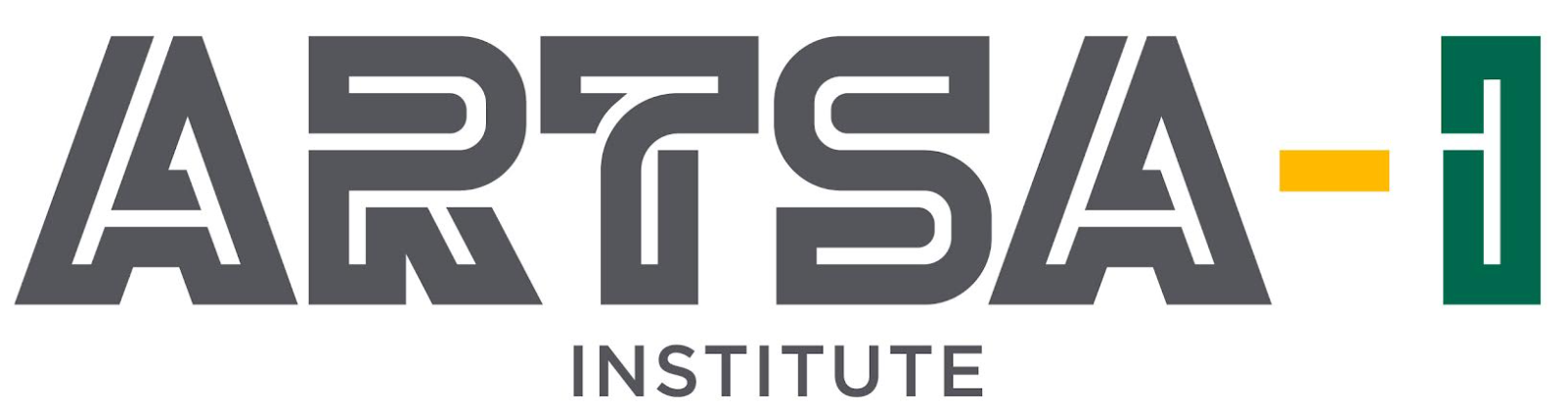 Thank you for your attention